PRAZNIKI
KAJ  SO  PRAZNIKI?
PRAZNIKI   SO  TISTI  DNEVI, KI  JIM  DAMO  POSEBEN  POMEN ALI  SO  POSVEČENI                                                        NEKEMU  POSEBNEMU  DOGODKU.

NEKATERI  PRAZNIKI  SO  POMEMBNI SAMO  ZA  POSAMEZNIKE, DRUGI  ZA  VSE  LJUDI.
DRŽAVNI  PRAZNIKI
POSVEČENI  SO  POMEMBNIM   DOGODKOM  IZ  ZGODOVINE  NAŠE  DRŽAVE

DRŽAVNI  PRAZNIK  JE  PRAZNIK  VSEH  SLOVENCEV

PONAVADI   SO   DELA   PROSTI  DNEVI, KO  NAM  NI  TREBA  V  ŠOLO  IN  V  SLUŽBO

IZOBESIMO  SLOVENSKE  ZASTAVE,                                   NA  PROSLAVAH  POJEMO  SLOVENSKO  HIMNO
DRŽAVNI SIMBOLI
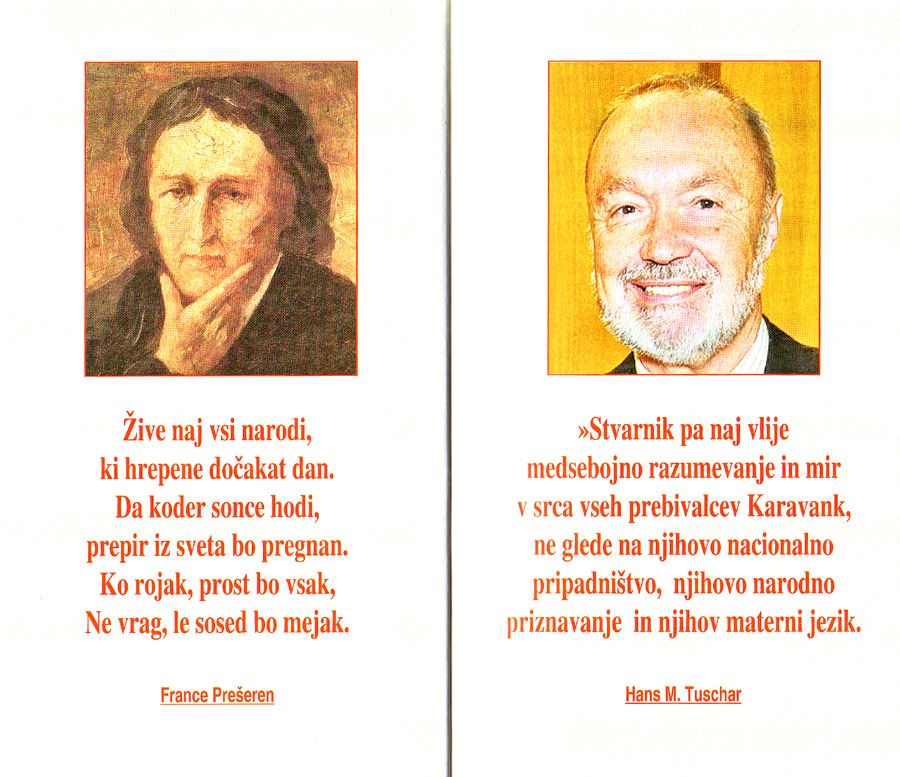 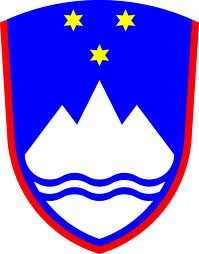 OSEBNI PRAZNIKI
POSVEČENI  SO  DOGODKOM,  KI  SO  POMEBNI ZA  POSAMEZNIKA

 TISTI  DAN  PRAZNUJE  SAMO  DOLOČENA  OSEBA

 ROJSTNI  DAN,  GOD,  POROKA,  PRVI  ŠOLSKI  DAN,  DOBRA  UVRSTITEV  NA  TEKMOVANJU …
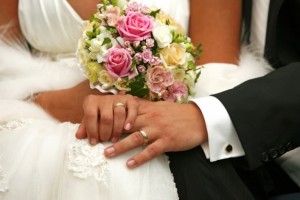 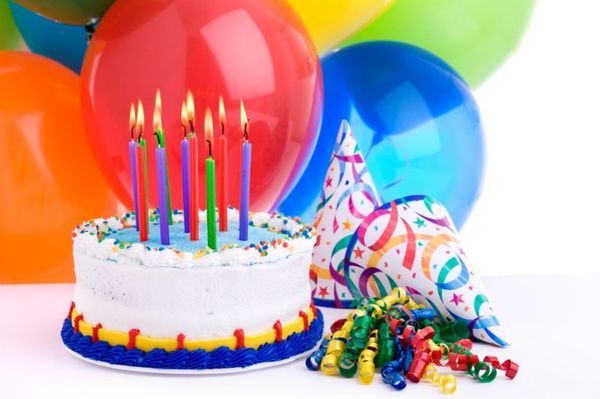 VERSKI PRAZNIKI
POSVEČENI  SO  DOGODKOM,  
     KI  SO  POMEMBNI   ZA   DOLOČENO  VERO

 PRAZNUJEJO  JIH  VERNI  LJUDJE
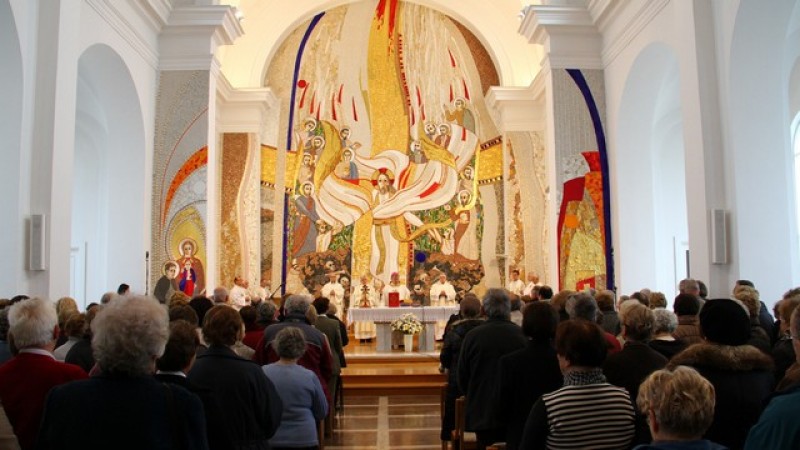 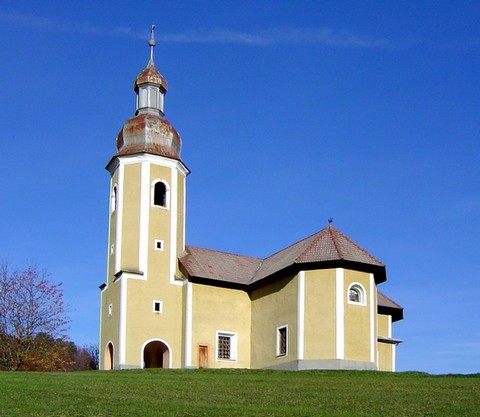 PRAZNIKI, KI JIH PRAZNUJEMO         DECEMBRA
BOŽIČ – 25. DECEMBER
KRŠČANSKI  PRAZNIK


 KRISTJANI  PRAZNUJEJO  ROJSTVO  JEZUSA  KRISTUSA


 OKRASIMO  BOŽIČNO  DREVO,  PRIŽGEMO  LUČKE,  POSTAVIMO JASLICE,  POŠILJAMO  VOŠČILNICE
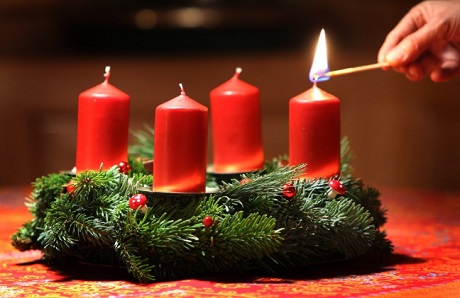 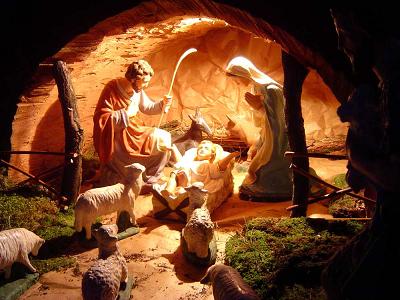 DAN  SAMOSTOJNOSTI IN  ENOTNOSTI - 26.  DECEMBER
NA  TA  DAN  SE  SPOMINJAMO  RAZGLASITVE  REZULTATOV  PLEBISCITA  IZ LETA 1990 
 NA VPRAŠANJE  „ALI  NAJ  SLOVENIJA  POSTANE SAMOSTOJNA  IN  NEODVISNA  DRŽAVA?“  JE  OKOLI  95%  VOLIVCEV   ODGOVORILO  Z  „DA“
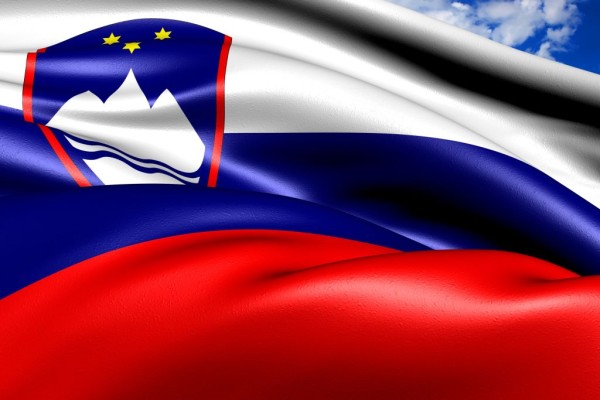 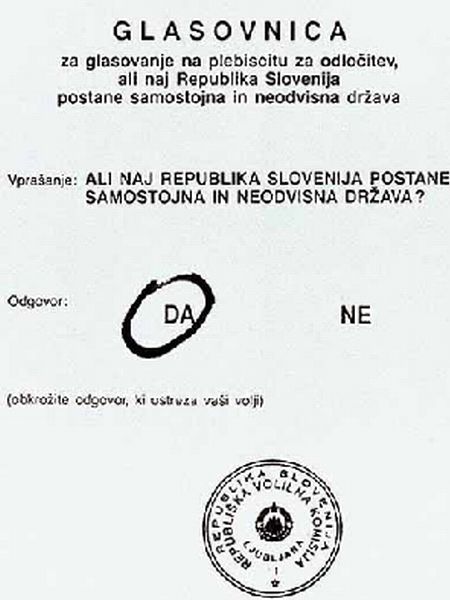 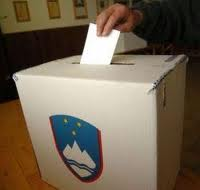 NOVO LETO - 1. JANUAR
NAZNANJA  ZAČETEK  NOVEGA  KOLEDARSKEGA  LETA

 PRAZNUJEJO  GA  SKORAJ  POVSOD  PO  SVETU
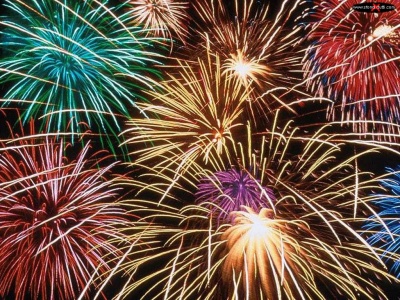 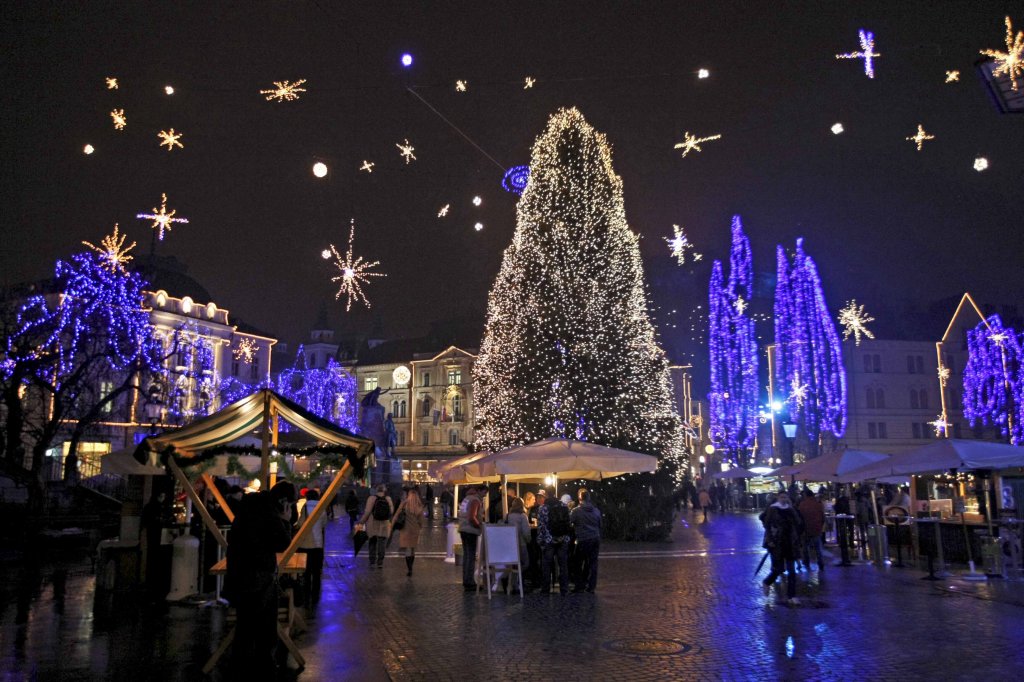 NEKAJ OBIČAJEV V DECEMBRU
6. DECEMBER -  SV. NIKOLAJ - MIKLAVŽ
Dobri stari sv. Miklavž, ki vsako leto na predvečer svojega godu, 6. decembra, obdaruje otroke, pomeni začetek v bogato dogajanje zimskih dni. Stara legenda pojasnjuje, zakaj je sveti Nikolaj, po domače Miklavž, tako priljubljen svetnik. Nekoč je trem hčeram nekega siromaka ponoči na skrivaj vrgel skozi okno tri kepe zlata. Tako je poskrbel za njihovo doto in vse tri deklice so se srečno poročile. Še danes zato dobrosrčni svetnik prinaša otrokom darila skrivaj, ponoči.
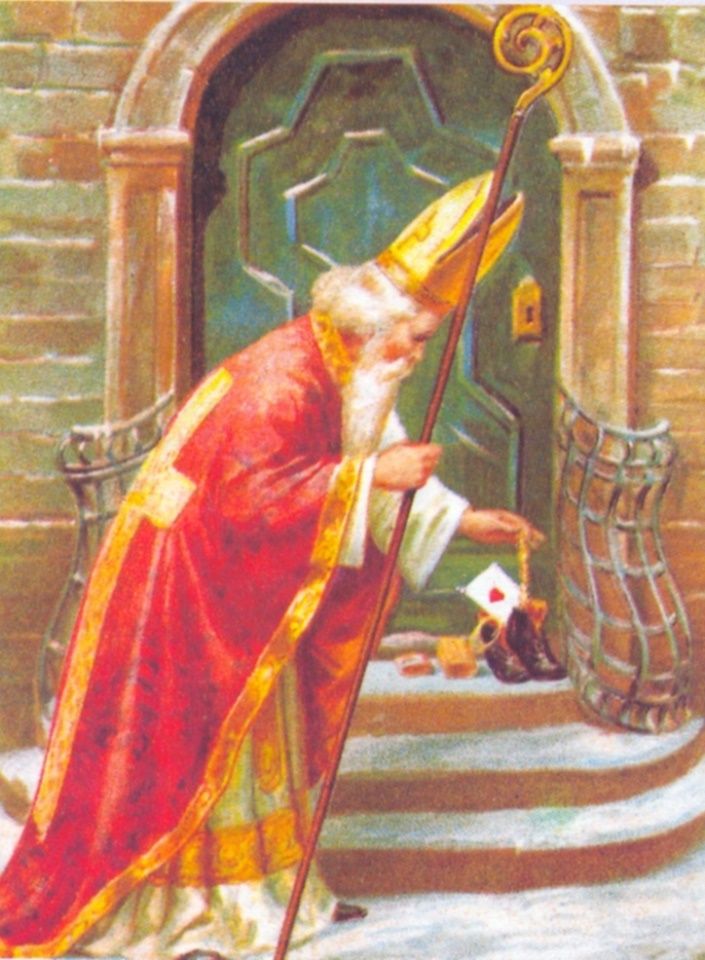 KOLEDOVANJE
Koledovanje je star predkrščanski narodni običaj v času okrog novega leta. Kristjani so običaj prevzeli ter ga postavili v čas božiča. Koledniki se preoblečejo v svete tri kralje in hodijo po vaseh ter zbirajo darove za revne družine z otroki. Rimljani so prvi dan v mesecu imenovali calandae.
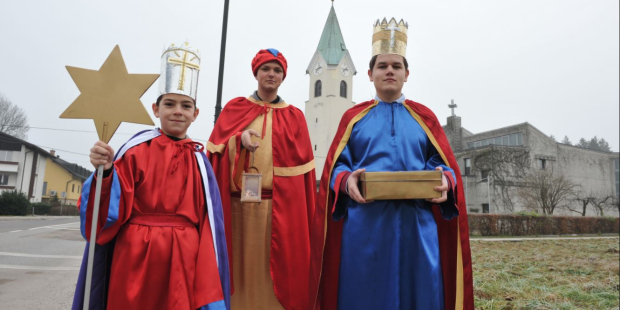 26. DECEMBER – ŠTEFANOVO
Na Štefanovo, 26. decembra, po mnogih naših krajih še danes blagoslavljajo konje, vodo in sol. S »Štefanovo soljo« potreseno polje je nekdaj bilo varno pred nevihtami, žegnana sol in žegnana voda pa sta pomagala pri zdravljenju bolezni človeka in živine.
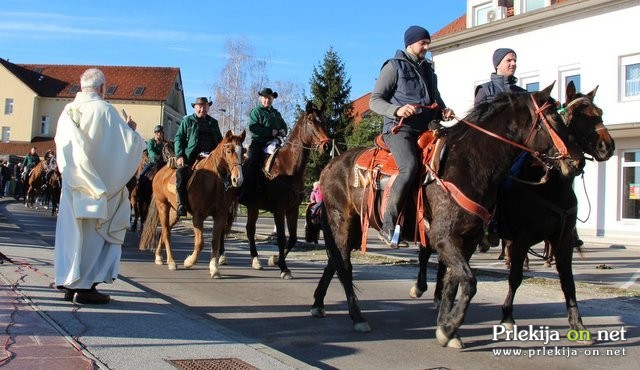 28. DECEMBER – TEPEŽNI DAN
Tepežni dan, je bil težko pričakovan otroški praznik. Otroci so bili tega dne že navsezgodaj na nogah, saj niso mogli dočakati, da bodo vzeli v roke leskove šibe in z njimi natepežkali najprej mater in očeta, nato pa odbrzeli po vasi od hiše do hiše in med glasnim rompompomom tepežkali botre, strice, tete, sosede, vse po vrsti. Staršem naj otrokova, tepežkarjeva šiba prinese srečo, dekletu ženina, živini zdravje in sadnemu drevju rodovitnost.
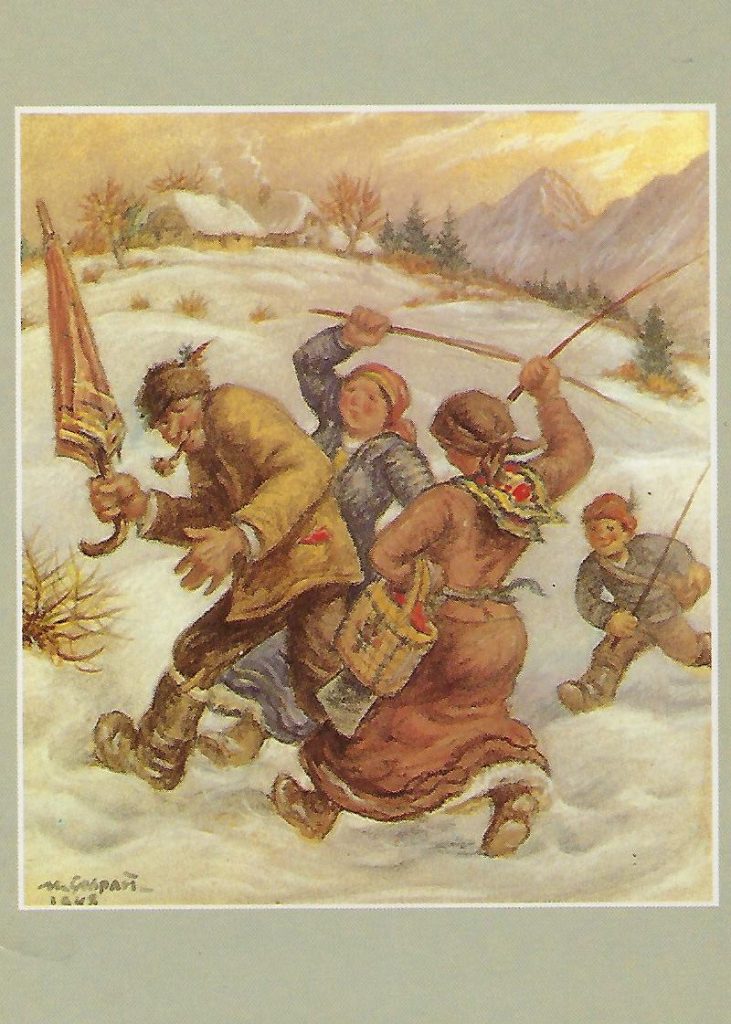 31. DECEMBER – SILVESTROVO
Silvestrovo, ali starega leta dan (31. dec.), je zadnji dan v letu. Ime mu je dal papež Silvester, ki na ta dan goduje.
Slovenci so zadnjemu dnevu v letu rekli staro leto, večeru pa drugi sveti večer. Silvestrov večer kot ga poznamo danes, je nastal mnogo kasneje. 

LETOS silvestrovo preživimo doma z družino. 
S sorodniki in prijatelji si zaželimo srečo in zdravje, VENDAR PREKO TELEFONOV, ELEKTRONSKE POŠTE,...
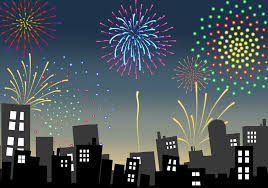 SREČNO 2021